Foreign Corrupt Practices Act (FCPA)
General Training
Updated as of June 2021
Training Agenda
After completing this training, you should have an understanding of
the following topics:
An overview of the anti-bribery landscape

The Foreign Corrupt Practices Act (U.S. Law)

Importance of accurate recordkeeping and internal controls

Importance of understanding third party requirements

Your obligations

How to report a concern
OUR
COMMITMENT
MTS takes a firm stance  against corruption and  bribery. We are subject to a  variety of international anti-  corruption and bribery laws  across the globe.  We are committed to the highest standards of ethical conduct by complying with these laws  everywhere we do business.
C O R P O R A T E
MTS CONFIDENTIAL
Foreign Corrupt Practices ActAn Overview of the Anti-Bribery Landscape
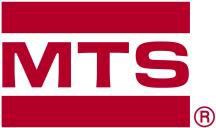 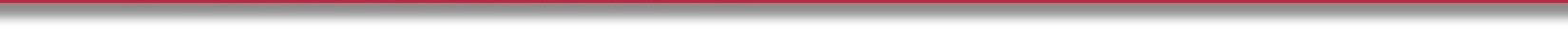 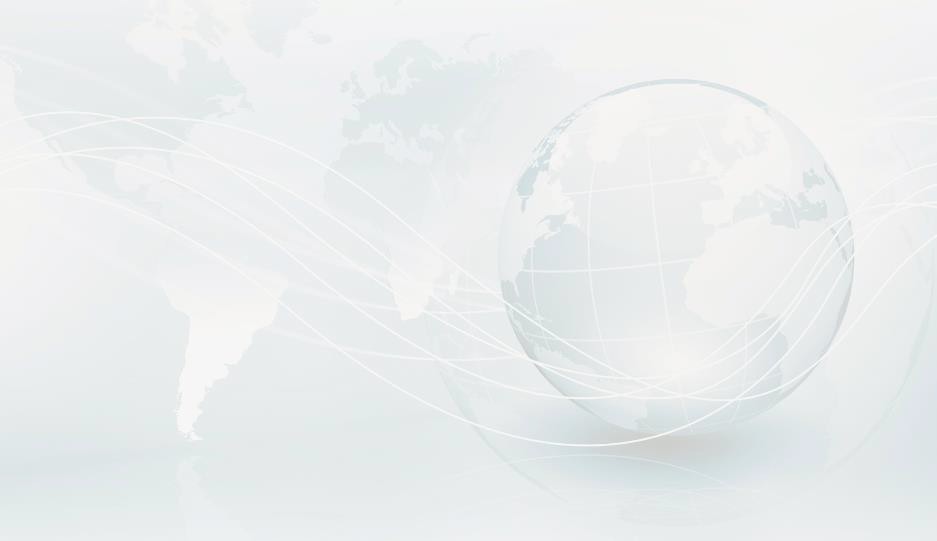 Bribery is a problem that exists across the world and affects the global economy.  Increasingly, countries around the world have enacted laws to send a message that  bribery and other forms of corruption will not be tolerated.
Acts of bribery can drive up the  cost of doing business throughout  much of the world because bribes  that are paid eventually make  their way into the total cost of  goods and services, distorting the  marketplace and creating uneven  playing fields on a global scale.
Create unfair competition
Give rise to inferior products  and services
Erode public trust
Promote violation of laws, such as workplace safety, the  environment and child labor –  to name just a few.
Bribery and
Corruption can:
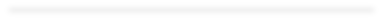 C O R P O R A T E
MTS CONFIDENTIAL
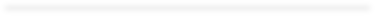 Foreign Corrupt Practices ActAn Overview of the Anti-Bribery Landscape
Legislation
Given the potential for these negative affects, countries around the world have enacted laws to prohibit  bribery and corruption. There is much at stake for companies that violate these laws, including:

Substantial fines and even long terms of imprisonment for individuals

Suspension or debarment from government contracting

Damage to a company’s reputation, business relationships and continued success


The Foreign Corrupt Practices Act (FCPA)
The FCPA is the name of the United States law that addresses anti-bribery and anti-corruption. The FCPA  scope and applicability is broad. The content of the FCPA laws and regulations must be observed by all MTS employees at all locations.
C O R P O R A T E
MTS CONFIDENTIAL
Foreign Corrupt Practices ActWhat is it?
What is the FCPA?
The FCPA is the law in the United States that addresses bribery and corruption.  FCPA prohibits MTS employees and anyone who conducts business on our behalf from offering corrupt payments or anything of value to a government official in order to obtain/retain business or gain an undue business advantage.
WHAT:
TO:
WHY:
Cannot offer or pay anything of value, either directly or through a third party.
Any government official, employee of a government-owned business, or family member of a government official.
To win business or to obtain an unfair business advantage.
UK Anti Bribery Act of 2010
The UK Anti Bribery Act of 2010 is additional anti-bribery legislation broadly applying to any company  that operates within the UK. This is in addition to, not replacing, FCPA legislation.

Local Laws & Regulations
Local laws and regulations apply in each country in which MTS conducts business.
C O R P O R A T E
Foreign Corrupt Practices ActUnderstanding the Law
Understanding key terminology will help you better understand – and comply – with MTS  FCPA policy and the anti-bribery laws everywhere we operate. The key terms are listed below.
Corrupt Intent
Government Official
Undue Busines Advantage
Bribe
BRIBE
A bribe has a broader definition than just a cash payment. If something is offered in  exchange for obtaining or retaining business, gaining an unfair advantage or causing  someone to do something improper, it is likely to be considered a bribe.

Remember, a bribe is illegal, no matter how small.
Bribe
C O R P O R A T E
MTS CONFIDENTIAL
Foreign Corrupt Practices ActWhat is a Bribe?
A bribe is illegal, no matter how small

Offering ‘anything of value’ is a bribe.  
A bribe has a broader definition than just a cash payment.
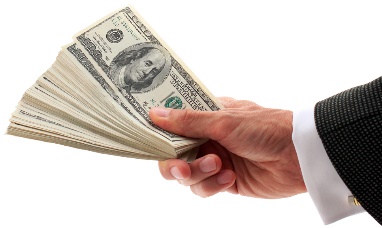 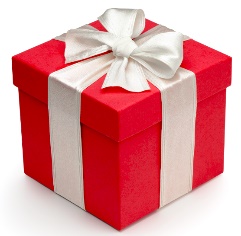 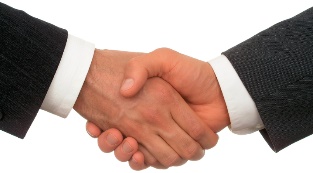 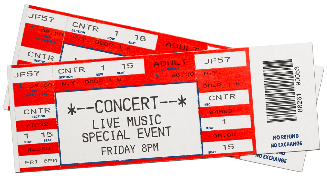 Cash
A Pricing Discount
A Bonus
Kickback
Gifts
Gift Certificate
Gift Cards
Charity Contributions 
Political Contributions
Offered indirectly
Such as a scholarship to a family member of a government official
Entertainment, such as:
Concert tickets
Sporting event tickets
A trip
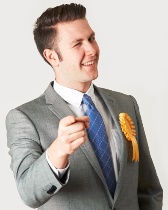 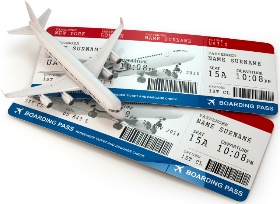 Anything used to gain an unfair business advantage is considered a bribe.
Hospitality that is unreasonable, excessive or does not support a legitimate business purpose. Hospitality includes items such as meals, drinks, travel, lodging, or transportation.
A Favor, such as the use of materials, or equipment, use of facilities, a loan, or promise of a job.
C O R P O R A T E
The Foreign Corrupt Practices ActUnderstanding the Law
It doesn’t matter if an offer made is accepted or not; simply making an offer with the intent to wrongfully influence a government official would be a violation of the law. Being instructed by someone else to make  an offer does not relieve you of your responsibility.
Corrupt Intent
Government Official
This is a broad definition - know who you are working with. A government official is anyone acting in an official capacity for a non-U.S. government or public international organization. Examples include:

Member of the armed services
Doctor at a state-owned hospital
Person hired to review bids on behalf of a government agency
Member of a royal family who manages a government-owned industry
Employee of a state-owned or state-controlled utilities company
Immigration official
Customs agency official
GOVERNMENT OFFICIAL
C O R P O R A T E
MTS CONFIDENTIAL
The Foreign Corrupt Practices ActUnderstanding the Law
We, as MTS employees, cannot act in the ways listed below in exchange for payment or anything of value, such as obtaining or retaining business and having an undue advantage. These are examples of improper actions under anti-bribery law because 

Side-stepping export or import rules or regulations
Granting an exception to a regulation
Doing something improper to influence the procurement process
Giving someone access to nonpublic bid information
Influencing the outcome of a lawsuit or enforcement action
Undue Business Advantage
C O R P O R A T E
MTS CONFIDENTIAL
The Foreign Corrupt Practices ActAccurate Record Keeping & Internal Controls
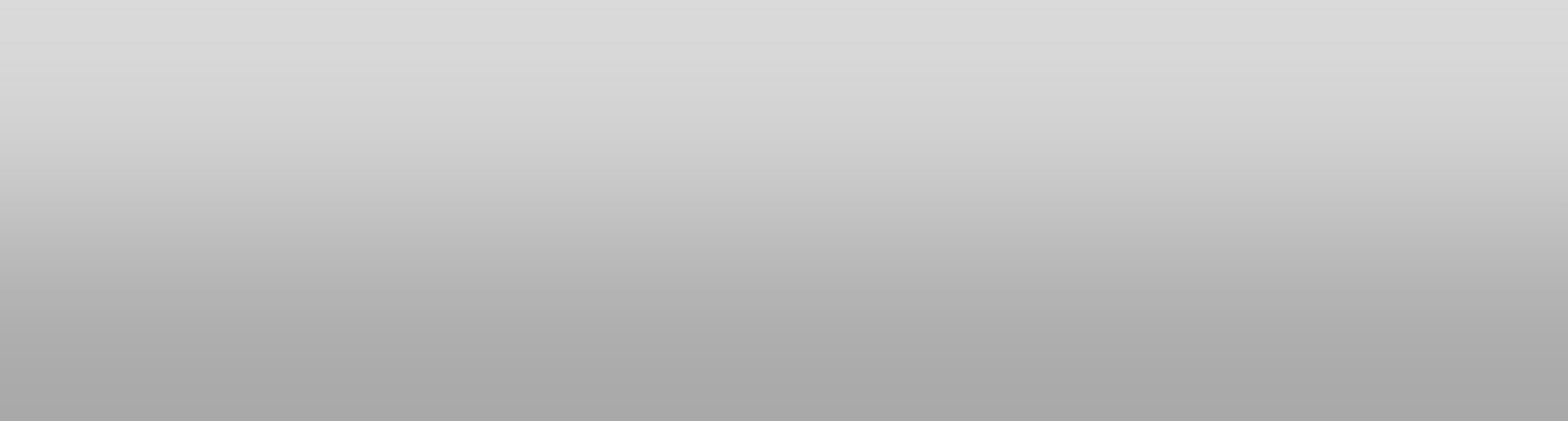 Rule: Requires individuals and businesses to keep  accurate and complete records of the transactions in  which they engage.
To Comply: MTS must maintain books and records  that accurately reflect the transactions of the  corporation.
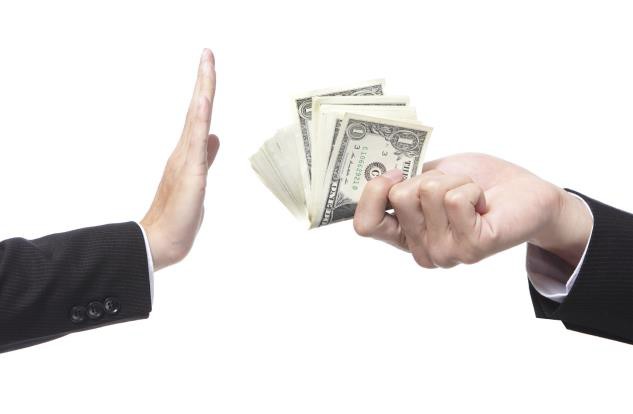 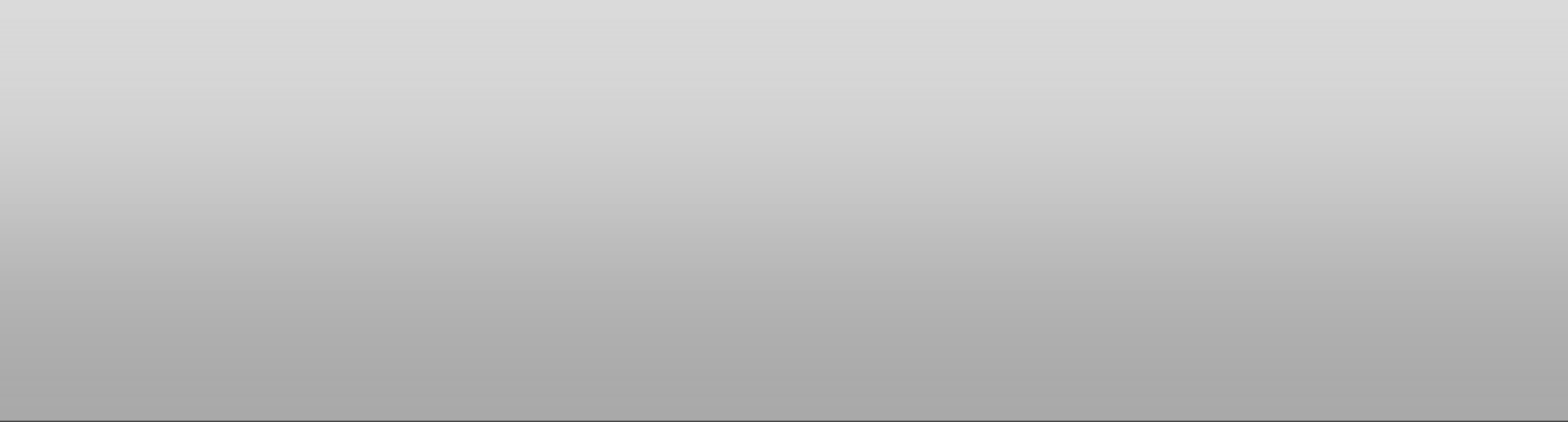 Rule: Prohibits individuals and businesses from  knowingly failing to implement internal controls.
To Comply: MTS must maintain a system of internal  accounting controls to ensure accurate reporting of  transactions and safeguarding of assets.
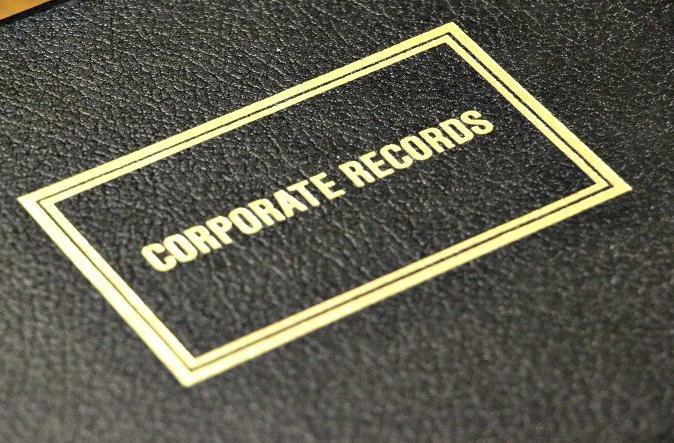 C O R P O R A T E
MTS CONFIDENTIAL
The Foreign Corrupt Practices ActAccurate Record Keeping & Internal Controls
Accurate Record Keeping
Internal Controls
Keep accurate records of any payments  made or received, and of all other  significant transactions.
Include within your records an appropriate level of detail, such as stating the business purpose for the transaction, dollar amount, entities or individual involved, etc.
Include adequate supporting documents.
Ensure all funds and accounts are disclosed  and recorded.
Comply with MTS internal controls to  ensure all payments are honestly described and MTS company funds are  not used for unlawful purposes.
Obtain necessary approvals on transactions
Account for all assets.
Incorporate prevent and detect controls, as applicable.
C O R P O R A T E
MTS CONFIDENTIAL
The Foreign Corrupt Practices ActAccurate Record Keeping & Internal Controls
Examples:

Include proper descriptions (account / project  codes, dollar amount, business purpose, entities/individuals involved, etc.) in expense reports.
Include supporting documentation / receipts in expense report submissions.



Obtain management approval on the use of sales discounts
Obtain your managers approval on expense reimbursement reports


Do not sponsor state-owned institutions (i.e., universities) that involve foreign officials
Do not incur expenses appearing to be lavish in nature, with the intent to win or retain business.


Do not pay customs officials for the purpose of expediting the import/export of goods.
Do not pay government agency officials for the purpose of securing expedited or false import/export  licenses or permits
Travel & Entertainment
Management Approvals
Sponsorships
Import / Export
C O R P O R A T E
MTS CONFIDENTIAL
The Foreign Corrupt Practices ActThird Parties
Your Are Responsible
In addition to our own actions, we can be held liable for the acts of our agents, consultants,  resellers, and other business partners. That is why it is critical you understand the anti-bribery business practices required at MTS.



MTS ensures all business partners with which we do business:
Don’t have a reputation for – or history of – illegal or corrupt behavior.
Know they must conduct business in compliance with Foreign Corrupt  Practice Act Compliance Policy.
Ensure contracts are clear about the work to be done and the need to conduct business in a lawful manner.
Escalate to the Office of Risk and Compliance if you have any concerns that might  suggest an act of bribery.
Due Diligence
According to the DOJ and SEC, a large percentage of all FCPA  enforcement actions have involved improper conduct by third  parties when acting on behalf of the respective company.
C O R P O R A T E
MTS CONFIDENTIAL
The Foreign Corrupt Practices ActThird Parties
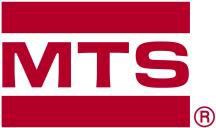 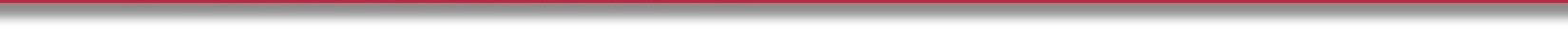 Red Flags
We, as MTS employees, have a responsibility to know and comply with the law, MTS policies  and procedures. When looking to work with a new third party, be alert to statements  such as:

“This is the way we do business in this country.”

“This payment does not require approval.”

“I have a connection to someone in the government who can help us.”

“Our policy is to use a bank outside of our country.”

“My company has a special arrangement with an official.”

“A political contribution might speed things along.”
If it sounds suspicious, dishonest or contrary to the law, it probably is! Reach out  to the Office of Risk and Compliance if you encounter this type of situation.
C O R P O R A T E
MTS CONFIDENTIAL
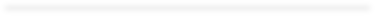 The Foreign Corrupt Practices ActYour Obligations
MTS takes a firm stance against corruption and bribery, regardless of impact on business performance. This applies to all of us, regardless of where we work and regardless of local customs.
In your everyday work at MTS, you have an obligation to:
Read and understand anti-bribery MTS policies and procedures.
Consistently execute your work in alignment with these MTS policies and procedures.
Seek guidance from the Office of Risk and Compliance at MTS_Risk_&_Compliance@mts.com and report concerns using the reporting options available.
FCPA Policy ORC-010
Supporting ORC-010 Procedures
C O R P O R A T E
MTS CONFIDENTIAL
The Foreign Corrupt Practices ActHow to Report a Concern
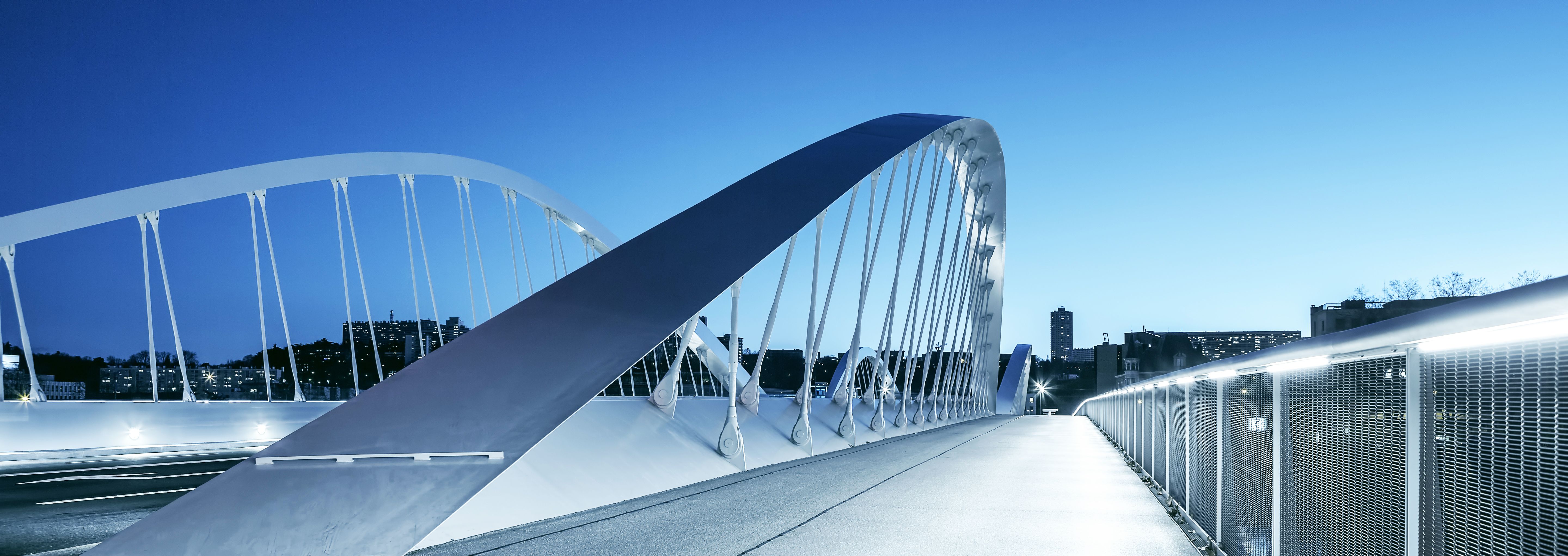 How To Seek Guidance or Report a Concern
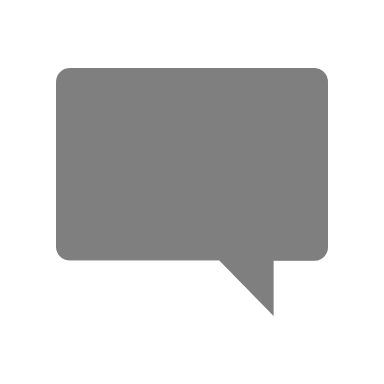 Talk to the Office of Risk and Compliance, or your Supervisor, or HR
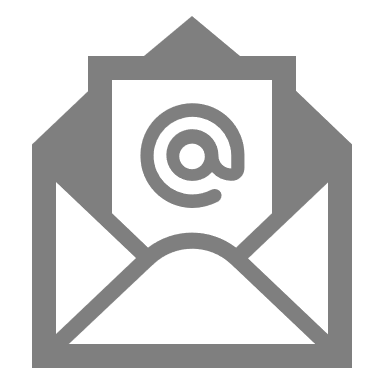 Email the Office of Risk and Compliance at mts_risk_and_compliance@mts.com
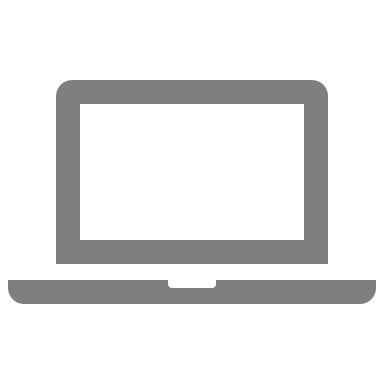 Visit MTS AlertLine - https://alertline.com
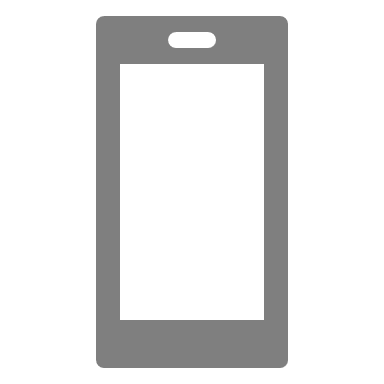 Call the AlertLine* Number 888-321-5562 (Regional phone numbers listed in Code)
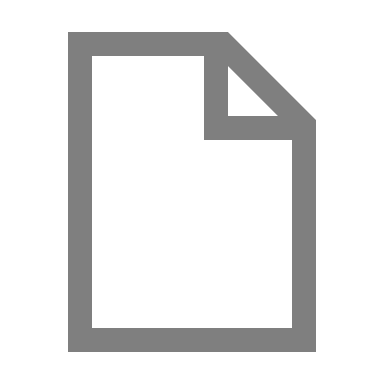 Reports to the AlertLine have the option to be made anonymously.
C O R P O R A T E
The Foreign Corrupt Practices ActSummary
Now that you have completed this training, remember:
Do not bribe directly or indirectly to a government official for  an improper purpose
Keep accurate records
Ensure due diligence has happened before entering business with a new third party
Reach out to the Office of Risk and Compliance with questions
Report concerns.
C O R P O R A T E
MTS CONFIDENTIAL